人材・人手不足を解消し経営基盤強化のためのセミナー
　 効果的な求人の仕方
消費税増税による売上反動減にも対応するための優秀な人材確保を目指す！
「求人募集を出しても応募が無い。」

　昨今の人手不足により事業に必要な人材が採れない状況が全国津々浦々で叫ばれております。
　この要因の一つとしては、募集条件の善し悪しのみならず、求人の方法や求人媒体の選択、応募への対応など間違っていることなどが考えられます。

　・求職者は求人側をどう見ているのか？
　・反応が多い求人広告とはどういったものなのか？
　・採用したい人材に応募してもらうコツは？
　・採用コストを効率的にする方法とは？
　・就職後の不安を解消するには？

いま事業所の皆様がお悩みのポイントを解説します。
＜カリキュラム＞

 求職者が思わず応募したくなる求人募集と
　　は？
～スルーされない求人のポイント～
２． 応募の無い求人募集に潜む原因とは？
～原因の裏にある活路を見いだせ～
３． 求人メディアの効率的な活用方法とは？　
　 　～ハローワーク以外のメディア活用～
４． 応募があったら逃さない！
　   ～求人応募から面接、就職までの対応チェック～
５． 求人者が応募したくなるような求人票の書き方
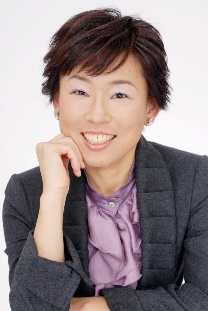 講師プロフィール／大塚　昌子

大阪府茨木市出身。準大手証券会社勤務を経て、平成1３年
４月大塚経営労務管理事務所として独立。
社会保険労務士として、時間管理、労使
間トラブル、メンタルヘルス対策などの労務
相談、社内規定整備、中小企業において
導入しやすい賃金・評価制度設計などの
実務支援を行うほか、資格専門学校講師、離島をフィールドとする特産品開発、6次産業化、婚活事業など地域に密着した地域活性化支援に従事している。中小企業診断士、社会保険労務士、行政書士。
【日　時】	平成30年9月26日（水）
【時　間】　14：00～16：00
【会　場】　甲斐市商工会館 ２階会議室
【対　象】	中小企業の経営者、人事担当の方 他
【定　員】	３０名 （先着順）
【受講料】 	無　料
【講　師】	株式会社エイチ・エーエル　大塚　昌子 氏 (中小企業診断士･社会保険労務士)
【申込み】	下記の受講申込書に必要事項をご記入の上FAXにてお申し込みください。
甲斐市商工会行き　　FAX:055-279-0187　　　　　　　※切り取らずに、このままFAXにてお送りください。
「効果的な求人のやり方セミナー」　受講申込書
※ご記入いただきました個人情報は慎重に取り扱い、本セミナーの運営・管理、その他情報提供のみに使用いたします。
お問合せ
お申込み
甲斐市商工会　甲斐市篠原2710-1　TEL:055-276-2385　FAX:055-279-0187